Microbiology – Lecture 2Normal Flora
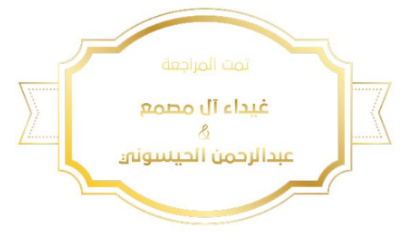 In this link, you will find any corrections or notes unmentioned in the team's work. Please check the link below frequently.
https://docs.google.com/presentation/d/1yIQt3G8UDFG6xYMRhXkTk-dS54NeTfhJaPe_y0M-kjk/edit?usp=sharing
Objectives
Define the terms: Normal Flora, Resident flora, Transient flora and carrier state
Know the origin of normal flora.
Know the importance of normal flora with examples, including importance as: Source of opportunistic infection., Immunostimulation, Nutrition: Vitamins production, Production of Carcinogens, Protection against external invaders.
 Know areas of the body with normal flora (GIT, Urogenital tract, and skin) and most common types of organism in these areas and relation to pathogenicity of these organism.
  Know sites of the body with no normal flora e.g. sterile body sites and the importance of this fact in relation to interpretation of culture results.
What is Normal flora?
They are a population of microorganisms that are frequently found on the skin ,mucous and other sites in a normal healthy individual.
Some are found in association with humans and animals. The Majority are bacteria.
Has symbolic relationship with the host.
Subject to constant changes.
Altered by antimicrobial agents.
Origin of Normal Flora:
1) Newborn is sterile in uterus.
2) After birth , newborn is exposed to flora of mother’s genital tract, skin, respiratory tract, flora of those handling him , and the organisms in the environment.
Normal flora
Beneficial Effects of Normal Flora
1- Immunostimulation (antibody production)
 2- Exclusionary effect (vacuum effect ) and protection from external invaders. زي حرس الحدود
3- Antagonize other bacteria through the production of substances that inhibit or kill non-indigenous bacteria.
4-Production of essential nutrients (Vitamin K & B) by some normal intestinal flora eg. Eschericia coli ( E.coli).
Facts About Normal Flora
May be a source of opportunistic infections in patients with impaired defense mechanisms. eg. Staphylococcus epidermidis & E.coli. Found in skin
Some may cross react with normal tissue components ,eg. antibodies to various ABO group arise because of cross reaction between intestinal flora and the antigens of A & B blood substances.
Production of Carcinogens:
Some normal flora may modify through their enzymes chemicals in our diets into carcinogens. eg. artificial sweeteners may be enzymatically modified into bladder carcinogens.
Affected by antibiotics, tissue damage, mechanical procedures and diet change.
Especially to those who use them often
Note: they are subject to constant changes
Carrier flora potentially pathogenic and are present without symptoms because the person caring it has immunity
Consist of relatively fixed types of microorganisms . Regularly found in a given area at invariable period. If disturbed promptly re-establish itself .
Consist of nonpathogenic or potential pathogenic microorganisms that inhabit the skin or mucous membrane for hours or days. Establish itself briefly , excluded by host defense or competition from residents flora.
Types of Normal Flora
Microorganisms that have
natural relationship with the host. Found in
low number and has no benefit or harm .
Mainly associated with the GIT.
Potentially pathogenicthat are carried by the individual without
causing disease. However, it is the source of
infection to other susceptible (non-immune )
individual. , eg. Streptococcus pneumoniae,  Neisseria  meningetidis in throat of healthy individual
Carrier state
Transietes cont.

Exist temporarily for the following reasons:
they are washed by hand wash or bathing
competition by resident flora
killed by substances produced by resident flora
may not survive in acidic or alkaline PH of the body site
may be flushed away by bodily secretions like tears, sweat, oil urine,feces,..etc.
Transients
متعايشة
Residents
Commensals
Normal Flora vs Pathogenic Flora
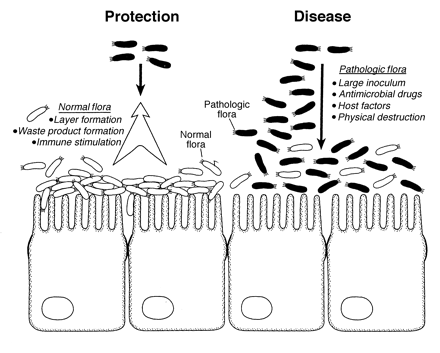 Distribution& Body Sites With Normal Flora
All external body sites contain normal flora. Each site having a predominant bacteria.
Gastro intestinal tract (GIT):  mouth & large colon.
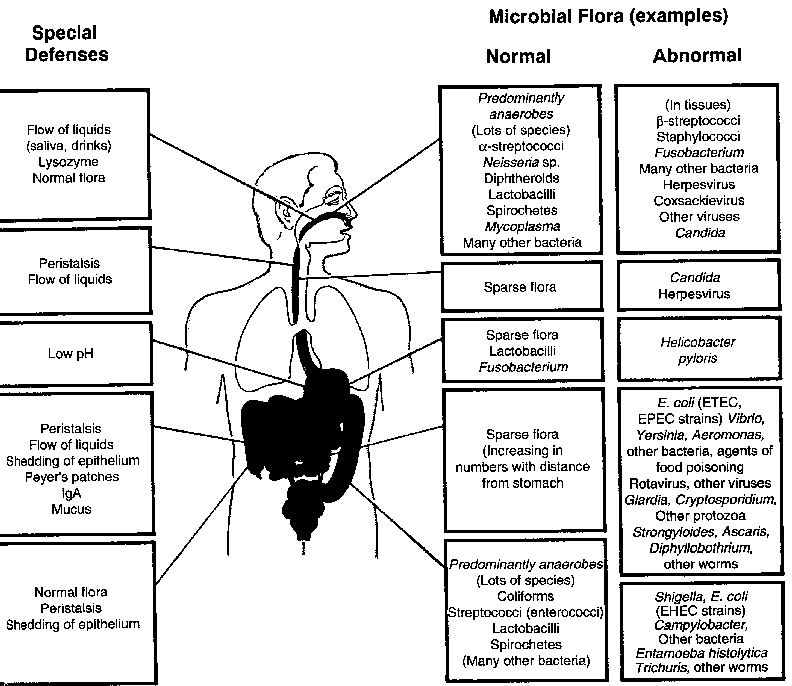 Team 436
Urogenital tract: vagina & distal one third of the urethra.
Skin: including external ear & conjunctiva.
Upper respiratory tract.
Internal organs are sterile at health “except  the Gastrointestinal (alimentary)tract”.

Sterility maintained by :
Local defense mechanisms
Chemical substances in serum & tissues e.g.: complement, antibodies.
Phagocytic activity of (PMN) Polymorphonuclear Monocytes .
المهم في الصورة هو  نعرف توزيع الفلورا في الجسم وكيف أنها تختلف كمية ونوعًا في كل منطقة، فمنطقة الفم والمرئ مليئة بالفلورا، بينما المعدة شبه معقمة، والأمعاء تتواجد فيها الفلورا لكن بشكل أقل من الجزء العلوى من الجهاز الهضمي.
435 note
Any skin has staph epidermidis and corynebacteria
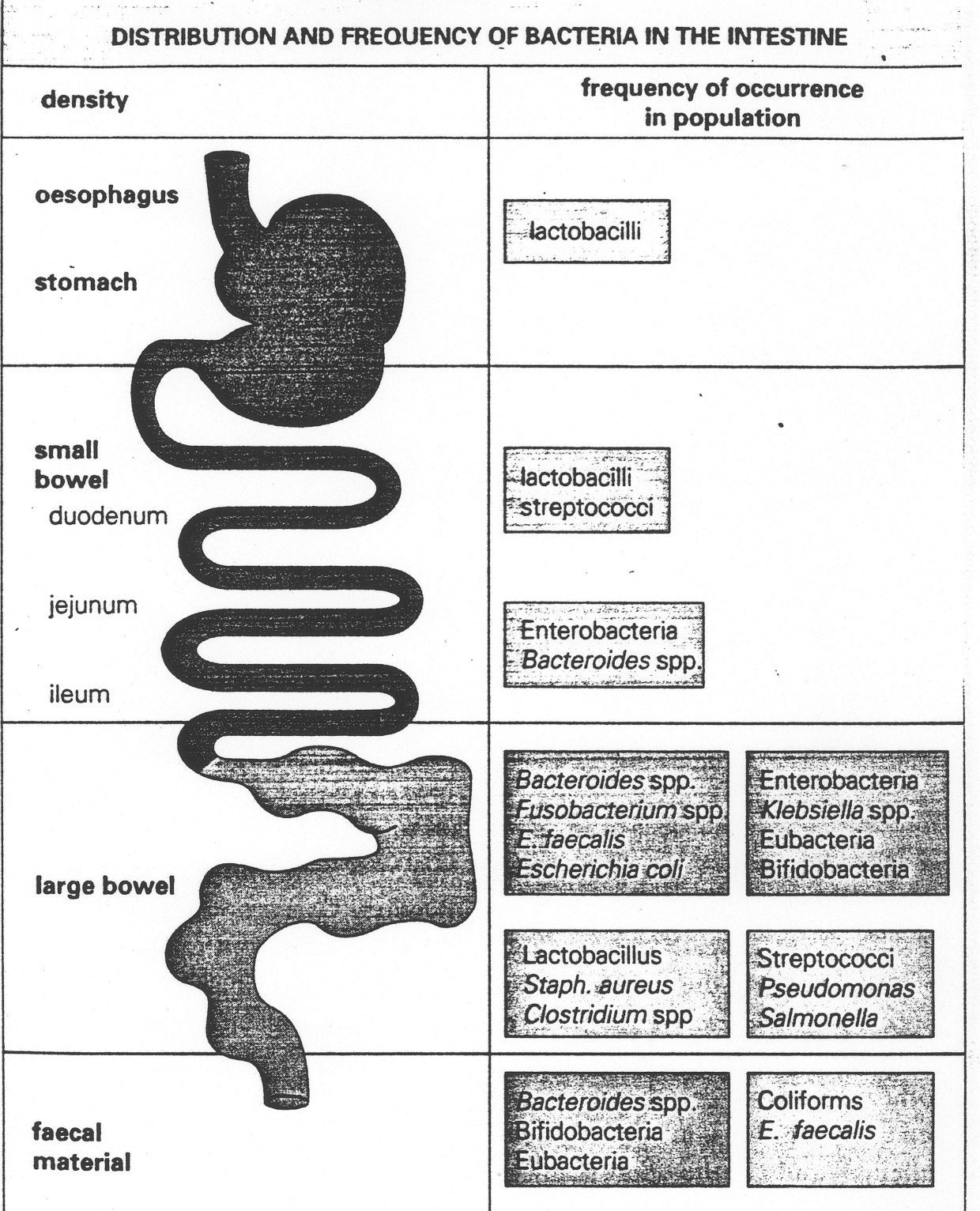 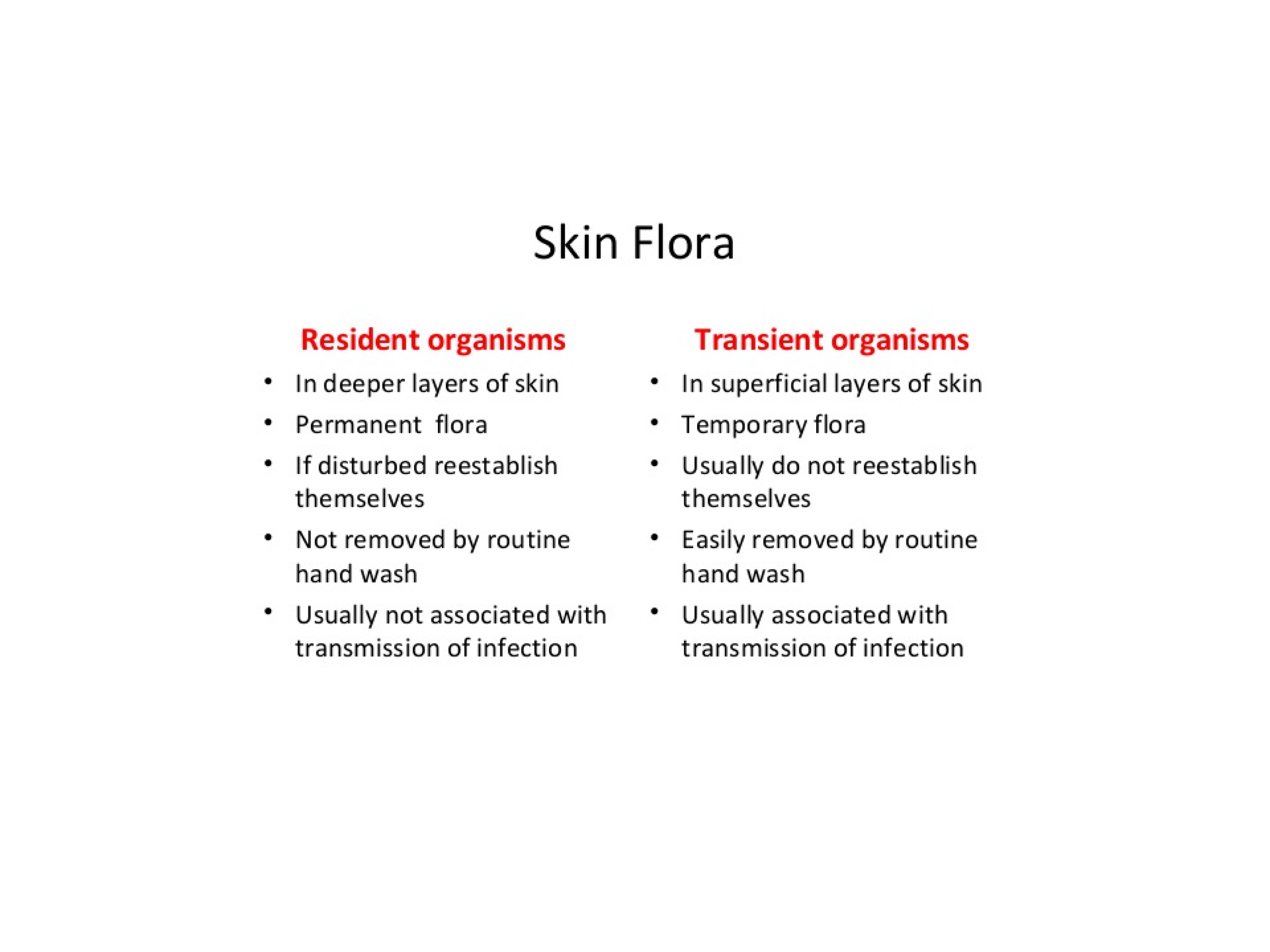 Empty stomach is sterile because of low ph
GIT flora similar with the oral cavity with 2 types of bacteria
Oral cavity differ then GIT with one type bacteria
GIT differ with Oral cavity by 4 different types
GIT = most contaminated with 6 types of bacteria
Female genital = least contaminated (only one type)
Team 436
Only in skin!!
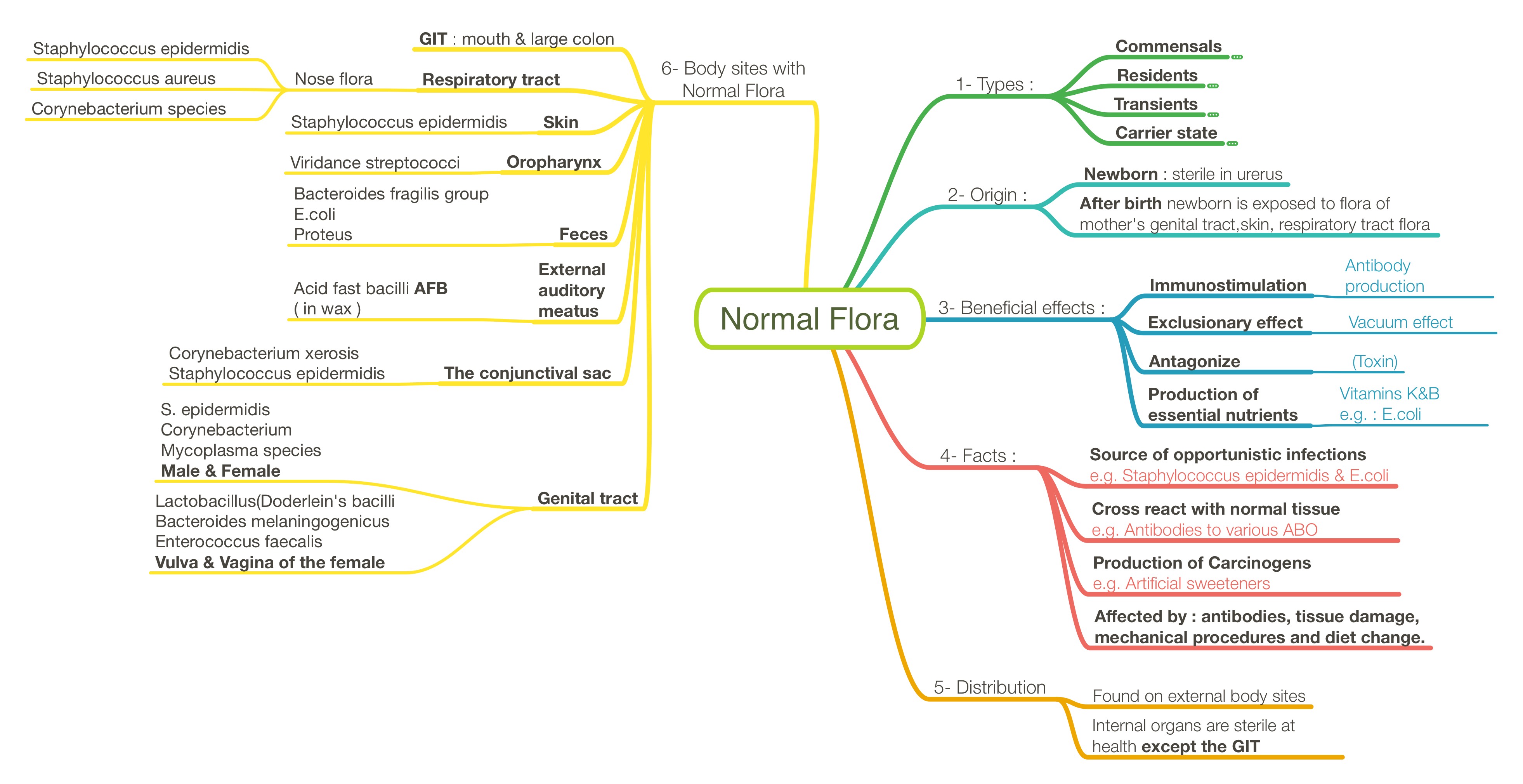 Quiz
1- Beneficial effects of normal flora includes:
A)Immunostimulation
B)Production of vitamins C and E by GI flora
C)Production of inhibiting or killing substances against foreign bacteria
D)A&C
2. A resident normal flora is:
a)iMicroorganisms that have natural relationship with the host
b)Regularly found in a given area at invariable period.
c)Consist of nonpathogenic or potential pathogenic microorganisms that inhabit the skin
4.Which one of the following is the most common bacteria in the skin?
A)Staphylococcus epidermidis
B)Coliforms 
C)Proteus 
D)E.coli
3. The type of relationship between normal flora and host is:
a)complicated
b)parasitic
c)symbolic
d)reversible
Quiz
5.Which one of the following is sterile?
A)jejunum 
B)skin
C)vagina
D)peritoneum
8. Among the normal flora found in the vagina is?
a)E.coli
b)Lactobacillus
c)Enterococcus faecalis
7. which is sterile?
a)Empty stomach
b)Inner ear
b)Internal eye
d)all of the above
6.Which of the following is not sterile?
a)Heart
b)uterus
c) GI Tract
d) liver
Answer key:
d
b
c
a
d
c
d
b
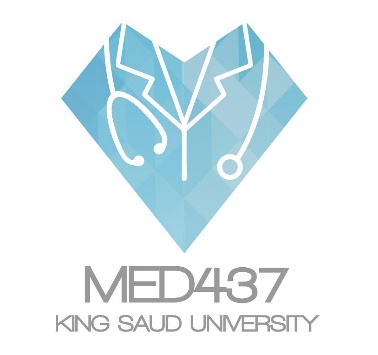 لايقوى الإنسان في الحياة على هذه الأرض من دون أن يعاونه النّاس ويقفوا معه.
Team members:
داود إسماعيل
عمر الفوزان
عبدالله الزهراني
معن شكر
عبدالمجيد الوردي
محمد إبراهيم
عمر السحيباني
سيف المشاري
سعد العقيلي
فهد الشغيرثي
حسين علامي
الهام العلامي
الاء الصويغرناد المقرنهديل عورتانياسراء النزاويلمياء القويزشوق القحطاني نورة القاضيافنان المصطفىرهف  الشمريالهنوف الجلعود
فهد الفايز
سعد الهداب
خالد الدوسري
خالد المطيري
أنس السيف
عبدالجبار اليماني
عبدالله السرجاني
عبدالعزيز الدخيل
عادل العريني
محمد الدويغري
Team leaders:

غادة الحيدري  ،  علي الشحادة
For any corrections, suggestions or any useful information please contact us at: Micro.437@hotmail.com